স্বাগতম
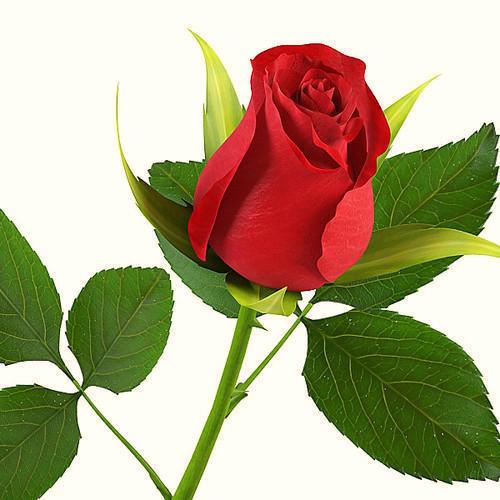 শিক্ষক পরিচিতি
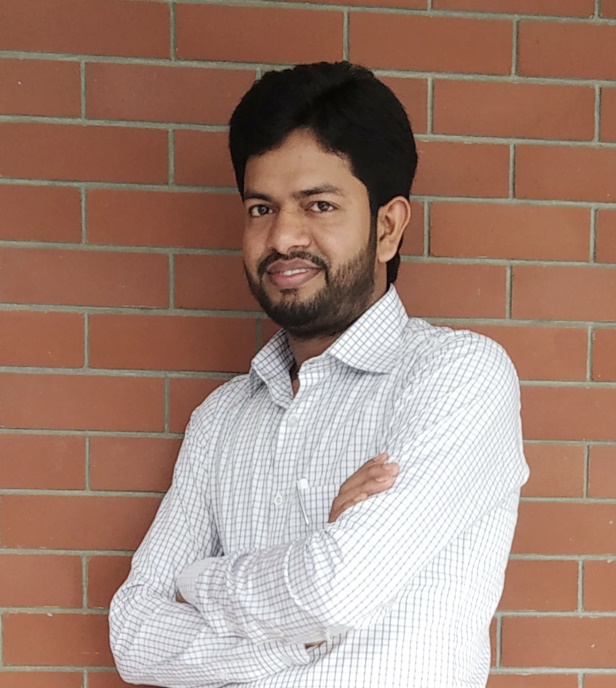 মোহাম্মদ রাজিব উদ্দিন
সহকারী শিক্ষক
খলিলুর রহমান উচ্চ বিদ্যালয়
rajibuddin314@gmail.com
+8801736-078314
পাঠ পরিচিতি
বিষয়: হিসাববিজ্ঞান 
শ্রেণি: নবম
অধ্যায়: লেনদেন
তারিখ: ২০/০৪/২০১৯
সময়: ৪৫ মিনিট
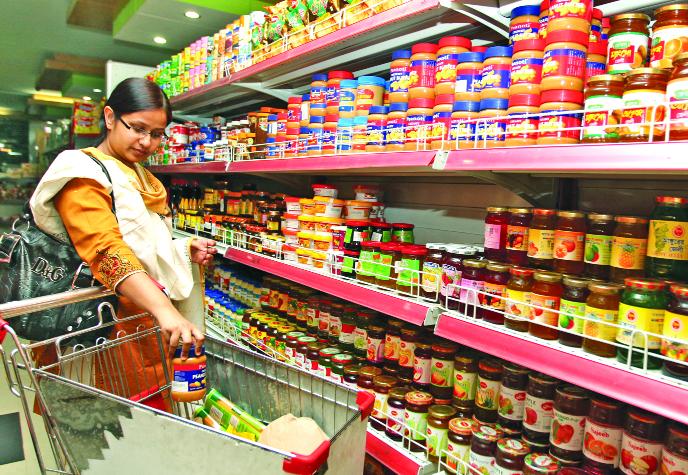 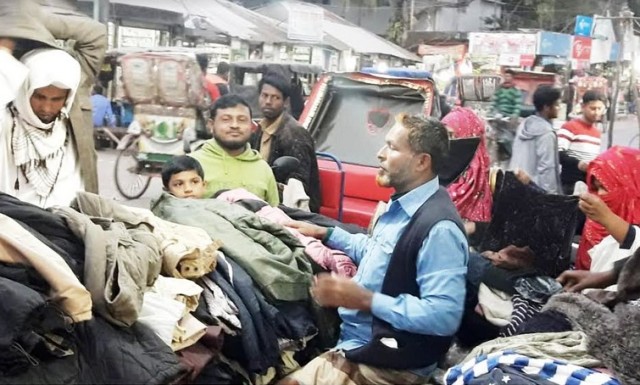 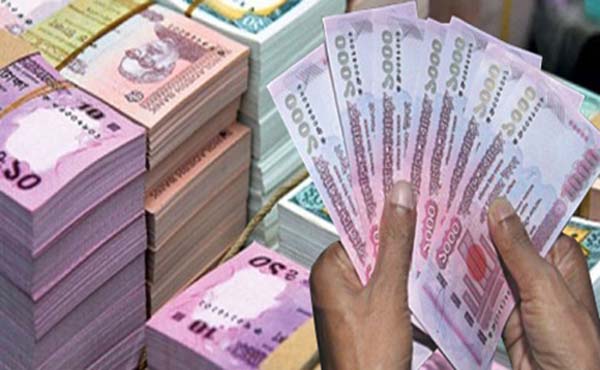 ছবিগুলো দেখে কিছু বুঝতে পারছি?
পাঠ শিরোনাম
লেনদেনের ধারণা
শিখনফল
এই পাঠ শেষে শিক্ষার্থীরা......
লেনদেন সম্পর্কে বলতে পারবে।
লেনদেন চিহ্নিত করতে পারবে।
লেনদেন ব্যাখ্যা করতে পারবে।
চলো দুটি ভিডিও ভালো করে দেখি......
†jb‡`b k‡ãi AvwfavwbK A_© n‡jv MÖnY I cÖ`vb A_¨©vr †`Iqv I †bIqv|
অর্থের আদান-প্রদান বা অর্থের মাপকাঠিতে পরিমাপযোগ্য কোনো ঘটনা বা সেবা আদান-প্রদানের মাধ্যমে কোনো প্রতিষ্ঠানের আর্থিক অবস্থার পরিবর্তন ঘটলে ঐ ঘটনা বা আদান-প্রদানকে লেনদেন বলে।
লেনদেনের প্রকৃতি/বৈশিষ্ঠ্যঃ
অর্থের অঙ্কে পরিমাপযোগ্য
আর্থিক অবস্থার পরিবর্তন 
দ্বৈত সত্তা
স্বয়ংসম্পূর্ণ ও স্বতন্ত্র
দৃশ্যমানতা
ঐতিহাসিক ঘটনা
হিসাব সমীকরণে প্রভাব বিস্তার
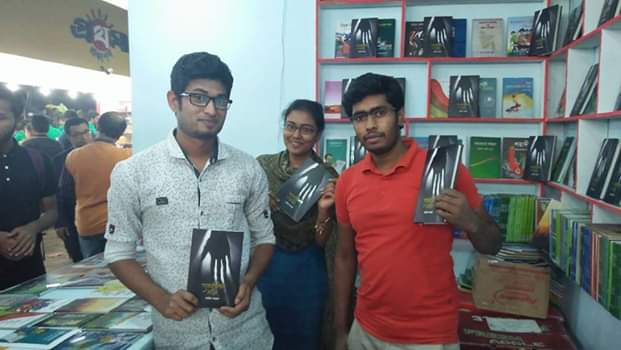 সড়ক দূর্ঘটনা একজন আহত। 
এটি একটি ঘটনা মাত্র।
প্রথমা প্রকাশনীর অমর একুশে গ্রন্থমেলায়
বই বিক্রয়।
এটি একটি লেনদেন।
লেনদেন চিহ্নিতকরণঃ
৫০,০০০ টাকা মূলধন নিয়ে আরম্ভ করা হলো। 
নগদে ১৫,০০০ টাকার পন্য ক্রয় করা হলো।
জনাব মামুন সাহেবকে মাসিক ৭,০০০ টাকা বেতনে নিয়োগ দেয়া হলো।
বিজ্ঞাপন বাবদ ৫০০ টাকা প্রদান।
যমুনা ব্রাদার্স হতে প্রতি মাসে ১০,০০০ টাকার পন্য ক্রয়ের জন্য চুক্তি সম্পাদন।
এটি লেনদেন
এটি লেনদেন
এটি লেনদেন নয়
এটি লেনদেন
এটি লেনদেন নয়
লেনদেন ব্যাখ্যাকরণঃ
নগদ অর্থ ব্যবসায়ে আনয়ন করায় আর্থিক অবস্থার পরিবর্তন হয়েছে, তাই এটি লেনদেন।
পন্য ক্রয়ে নগদ অর্থ হ্রাস পেয়েছে, তাই এটি লেনদেন।
কর্মী নিয়োগ দেয়া হয়েছে কিন্তু বেতন পরিশোধ না করায় আর্থিক অবস্থার পরিবর্তন হয়নি, তাই এটি লেনদেন নয়।
বিজ্ঞাপন বাবদ নগদ অর্থ হ্রাস পেয়েছে, তাই এটি লেনদেন।
পন্য ক্রয়ে চুক্তিবদ্ধ হয়েছে কিন্তু পন্য ক্রয় করেনি এবং মূল্যও পরিশোধ করেনি, তাই এটি লেনদেন নয়।
দলগত কাজঃ প্রতোক দলে ৫টি করে লেনদেন সংক্রান্ত ঘটনা লিখ।
মূল্যায়ন
†Kvb NUbv †jb‡`b Avi †Kvb NUbv †jb‡`b bq, wPwýZ Ki|
পাওনাদারকে পরিশোধ করা হলো ১৫,০০০ টাকা।
ক্যাশ বাক্স হতে ১,০০০ টাকা চুরি হয়েছে।
অফিস সহকারীর বেতন ৩,০০০ টাকা প্রদান করা হলো।
৪৫,০০০ টাকার আসবাবপত্র ক্রয়ের ফরমায়েশ প্রদান।
পন্য বিক্রয় করা হলো ১৫,০০০ টাকা।
বাড়ির কাজ
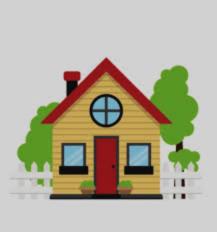 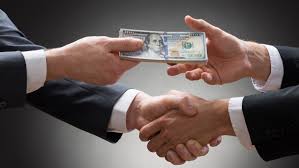 তোমার নিকটবর্তী কোন ব্যবসায় প্রতিষ্ঠানের ১০টি ঘটনা উল্লেখ করে লেনদেন চিহ্নিত করে আনবে।
ধন্যবাদ
সবাইকে